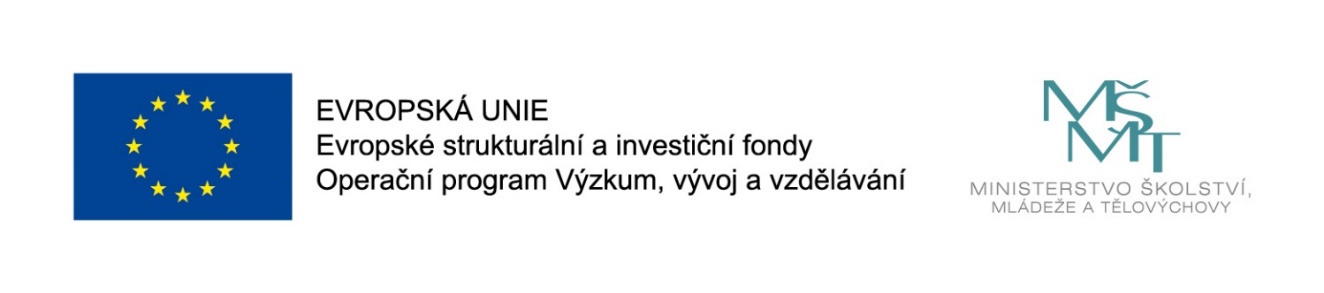 Názevprezentace
Prezentace předmětu:
INFORMAČNÍ MANAGEMENT

Vyučující:
Ing. Radim Dolák, Ph.D.
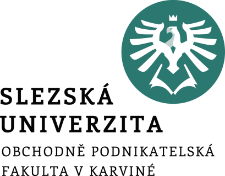 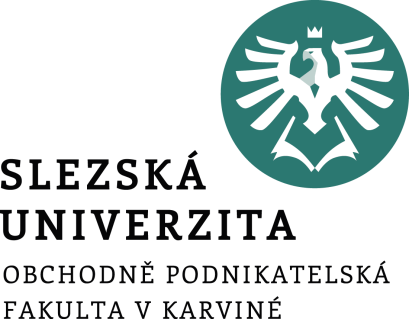 INFORMAČNÍ MANAGEMENT
1. INFORMAČNÍ MANAGEMENT – VYMEZENÍ, ÚLOHY A ROLE
Ing. Radim Dolák, Ph.D.
Úvod
Informační management má své vymezení, úlohy a role. 
Informační management je velmi významná oblast managementu, která se zabývá sběrem, zpracováním, řízením a distribucí informací k jednomu nebo více uživatelům. 
V rámci podniků výrazně narůstá potřeba využívání informací pracovníky z různých oddělení. Tento trend klade vysoké požadavky na dodávání správných, včasných a potřebných informací také s ohledem na práva přístupu k informacím samotným.
[Speaker Notes: csvukrs]
Cíle přednášky
Definovat pojem informační management 
Definovat informační společnost
Objasnit rozdíl dřívějšího a současného pojetí informačního managementu
Vymezení informačního managementu
Uvedení úloh informačního managementu
Seznámení s rolí informační manažera
Uvedení metod informačního managementu
[Speaker Notes: csvukrs]
Historický vývoj
Můžeme rozlišit tři hlavní etapy rozvoje informačního managementu. Každá etapa se liší nejen využívanými nástroji, ale také zaměřením na určité činnosti. 
etapa „engineering efficiency“
etapa „informační management jako výrazový prostředek
etapa „aplikace manažerských přístupů“
[Speaker Notes: csvukrs]
Historický vývoj
1. etapa „engineering efficiency“
pojem zavedl v roce 1966 R. S. Taylor a kolektiv rámci konference k otázkám systémového pojetí a zpracování inženýrských informací a výuky,
orientace kladena na hospodárnost zpracování tvrdých úloh,
spojován s aplikací ICT při hromadném evidenčním zpracování údajů.
[Speaker Notes: csvukrs]
Historický vývoj
2. etapa „informační management jako výrazový prostředek odborníků v oblasti ICT
konec 70. a 80. léta 20. stol.,
zaměření na hospodárnost realizace IS/IT a orientace kladena automatizace starých postupů,
informační management chápán jako soustava manažerských doporučení pro stavbu IS/IT.
[Speaker Notes: csvukrs]
Historický vývoj
3. etapa „aplikace manažerských přístupů“
90. léta 20. stol.,
práce se zdroji uplatňována i na IS a informace,
významné zaměření na účelnost a účinnost v rámci reengineeringu procesů.
[Speaker Notes: csvukrs]
Definice
Pojetí informačního managementu se postupně mění. Existuje několik definic současného pojetí informačního managementu. 

Například Vodáček a Rosický (1997) uvádějí následující definici: „Informační management lze definovat jako transdisciplinárně pojatý soubor poznatků, metod a doporučení systémových přístupů informatiky, které pomáhají vhodně realizovat přístupy manažerského myšlení a jednání k dosažení cílů uvažované organizace“.

„Informační management je vědomý proces, při němž jsou shromažďována data, která jsou využívána pro podporu rozhodovacích a řídících procesů na všech úrovních řízení podniku.“ (Hinton, 2006)
[Speaker Notes: csvukrs]
Vymezení a úlohy informačního managementu
Informační management lze zařadit mezi úlohy vedení podniku, které se zabývají identifikací problémů na úrovni vnitřní i vnější komunikace. V rámci tohoto pojetí tedy nelze informační management oddělit od procesu vedení podniku. 
Práce s informacemi v podnicích a organizacích je jedním z podstatných organizačních cílů, za které musí být zodpovědné vedení. 
Informační management využívá systémové přístupy poskytující metodické návody nejen pro řešení problémů, ale umožňující zejména komplexně způsob řešení s ohledem k ostatním vlivům.
[Speaker Notes: csvukrs]
Vymezení a úlohy informačního managementu
Informační management je komplexní systém, který nelze posuzovat pouze z pohledu samotných dat, ale i z pohledu osob, které s nimi pracují. Jedná se v podstatě o všechny pracovníky na všech úrovních podniku, kteří mají často specifické potřeby a požadavky na přístup k informacím. Tyto specifické potřeby ohledně informací je nutné zohlednit pro správné nastavení managementu informací v podniku. 

V rámci informačního managementu se nastaví vhodné techniky pro práci s informacemi. Určí se také vhodné formy komunikace a identifikuje se, které informace se pro dosažení cílů organizace jeví jako racionální.
[Speaker Notes: csvukrs]
Role informačního manažera
Role informačního managementu spočívá stručně řečeno v činnostech, jako je organizování, vyhledávání, získávání, zajištění a udržení informací. Informační management úzce souvisí s řízením podniku a se správou dat.
Jak uvádí např. Tvrdíková (2008), tak je velmi žádoucí, aby firmy a instituce zaměstnávaly informační manažery, protože jejich význam spočívá v zajištění řízení procesu zvyšování kvality IS a ICT v dané firmě či instituci. Spolupracuje s vrcholovým vedením firmy, vedoucím útvaru informatiky, správcem systému, systémovým integrátorem či poskytovatelem outsourcingu.
[Speaker Notes: csvukrs]
Role informačního manažera
Zodpovědnost za řízení vývoje a provozu celého IS/IT, zajišťování rozvoje modelu řízení IS/IT, řešení vztahů s externími dodavateli, personální řízení pracovníků IS/IT, řízení auditu IS, ekonomické analýzy rozvoje a provozu IS/IT. 
Mezi základní předpoklady pro tuto pracovní pozici patří:
schopnost vidět dopředu,
schopnost formulovat strategii,
schopnost řídit týmy,
komunikační schopnosti,
globální přehled o IS/IT, 
znalosti řídících ekonomických, organizačních a personálních faktorů firmy.
[Speaker Notes: csvukrs]
Metody informačního managementu
V rámci životního cyklu informačních systémů jsou řídícími a výkonnými pracovníky zodpovědnými za informační management používány k dosažení cílů určité metody s cílem efektivního výkonu úkolů informačního managementu. Mezi základní metody informačního managementu lze zařadit následující: analýzu, syntézu, metodu systémového přístupu, metodu projektového řízení, optimalizace, auditu a operativního řízení.
[Speaker Notes: csvukrs]
Metody informačního managementu
Metoda analýzy - představuje  v obecném slova smyslu myšlenkový postup, rozkládající vymezený celek na jeho části.
Metoda syntézy - představuje metodu spočívající v skládání, spojování, slučování částí do organického celku. Představuje opak analýzy.
Metoda systémového přístupu - podporuje  řešení problému systémovým pohledem, umožňujícím vidět výsledný systém jako jednotu prvků a vazeb mezi nimi.
Metoda projektového přístupu - umožňuje přistupovat k přípravě a návrhu informačního systému jako k projektu, se všemi nezbytnými zásadami a přístupy.
[Speaker Notes: csvukrs]
Metody informačního managementu
Metoda optimalizace - představuje proces hledání nejvhodnější konfigurace či nejvhodnějšího postupu vzhledem k zadaným kritériím.
Audit - metoda umožňující prověření či zhodnocení stavu a jeho srovnání se stavem požadovaným.
Metoda operativního řízení - je  založena na trvalém monitorování stavu informačního systému a odstranění nedostatků jeho činnosti
[Speaker Notes: csvukrs]
Informační společnost
První zmínka o informační společnosti sahá do roku 1969, kdy si Peter Drucker uvědomil nástup znalostních pracovníků jako logický důsledek investic do vzdělávání. Následní investice do elektronické infrastruktury znamenaly příchod informační ekonomiky, která je označována též jako síťové nebo digitální ekonomika.
Tato úplně nová ekonomika pak výrazně mění podstatu a definici samotného kapitálu. Zisky z intelektuálního kapitálu jako primárního zdroje bohatství se mohou dramaticky zvyšovat právě v prostředí síťové ekonomiky, neboť celková hodnota sítě roste exponenciálně s počtem jednotlivých prvků, jak uvádí např. Vaněk (2013).
[Speaker Notes: csvukrs]
Informační společnost
Podle Jonáka (2003) je Informační společnost definovaná jako „společnost založená na integraci informačních a komunikačních technologií do všech oblastí společenského života v takové míře, že zásadně mění společenské vztahy a procesy. 
Nárůst informačních zdrojů a komunikačních toků vzrůstá do té míry, že ho nelze zvládat dosavadními informačními a komunikačními technologiemi.“
[Speaker Notes: csvukrs]
Informační společnost
Proč jsou informace tak důležité? 
Odpověď podává například Vaněk (2013), který uvádí, že se informace staly jedním z klíčových zdrojů každé organizace. 
Významná je také jejich odlišnost od materiálových a finančních zdrojů především v tom, že jejich hodnota výrazně klesá v čase a používáním se nezmenšuje, naopak zhodnocuje. 
Data uložená zaměstnanci v podnikových informačních systémech jsou majetkem organizace stejně jako systémy samy.
[Speaker Notes: csvukrs]
DĚKUJI ZA POZORNOST